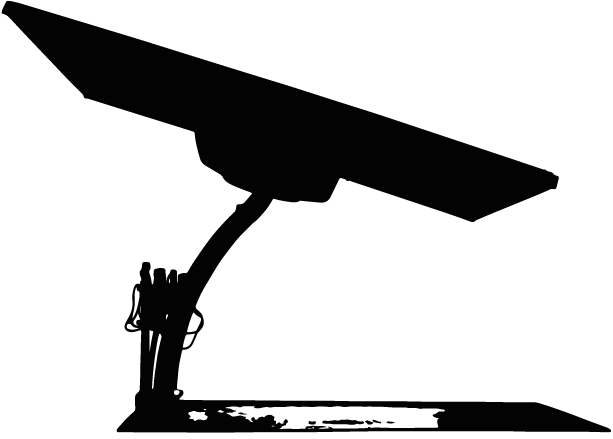 EV ARC™ 2020
World’s Fastest EV Charging Deployment
Get the EV Charger of Your Choice, Deployed in Minutes not Months
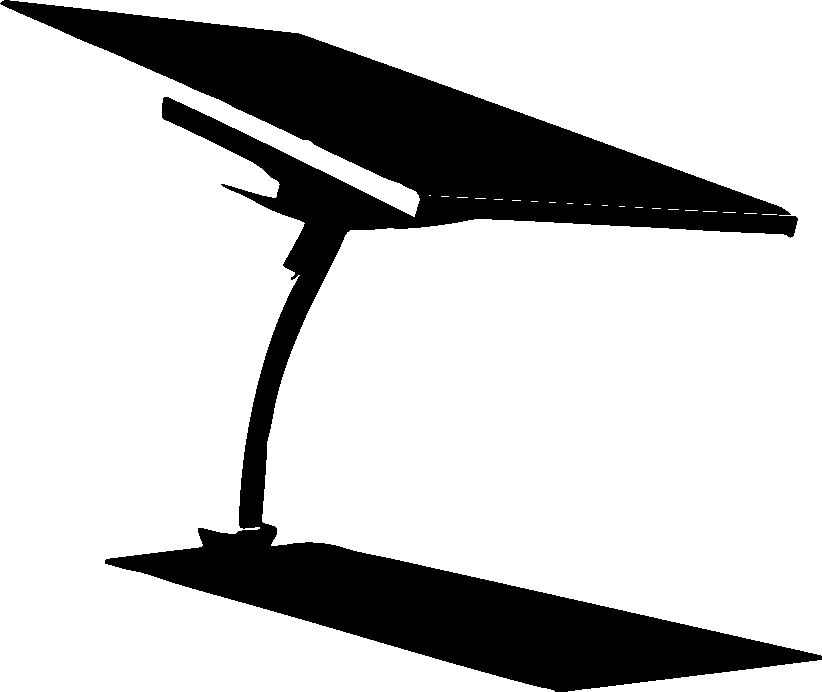 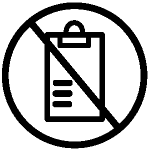 No Permitting
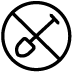 No Construction
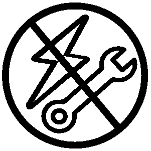 No Electrical Work
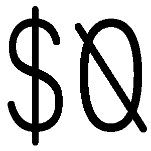 No Utility Bill
2
EV ARC™ 2020
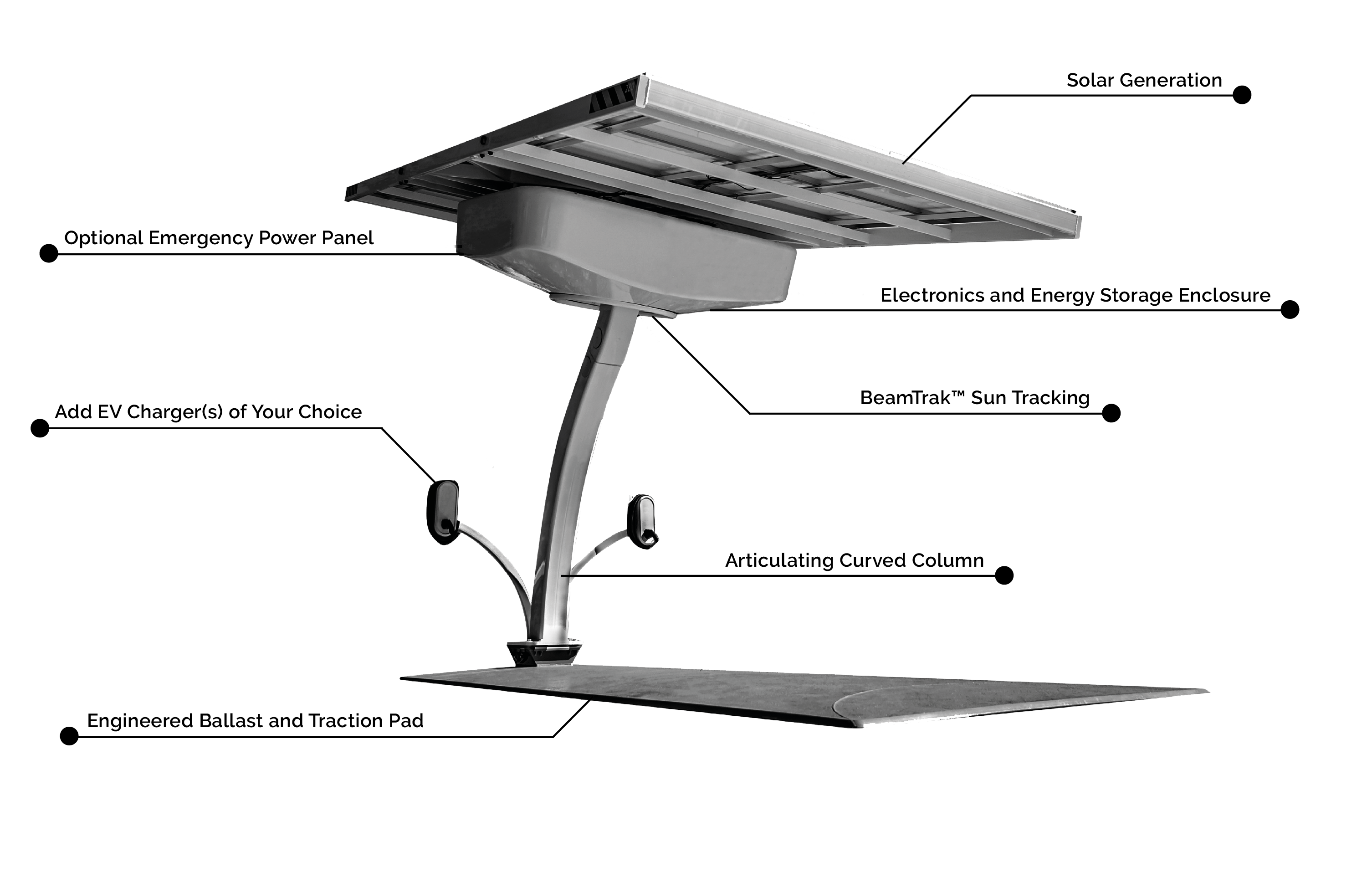 3
Installing Grid-Tied EV Charging Includes
Engineering
Construction
Trenching
Foundation
Permitting
Electrical circuit work
Project management
Transformer / switchgear upgrades
Utility metering / monthly bills
Utility interconnect agreements
Demand charges 
Carbon Footprint
Footer text (go 'Insert > Header & Footer' to edit)
4
EV ARC Redeployed for COVID Test Site
https://vimeo.com/466704215
https://vimeo.com/466704215
5
EV ARC™ 2020Solves Your Problems
No Permitting, No Construction, No Utility Bill
Fastest and easiest to deploy solution on the market  
The EV charger brand and service of your choice
Deploys in minutes, zero-contact delivery
Avoided costs = Lowest total cost of ownership (TCO)
Transportable 
Off-grid EV charging and emergency power
Highly visible sustainability initiative
Drive on Sunshine
6
EV ARC™ 2020Fits in a Standard Parking Spot
Maintain full parking capacity
Cars park on the base pad
ADA compliant
Reach as many as 12 parking spaces
Charge up to 6 vehicles at the same time
7
EV ARC™ 2020Transportability = Flexibility
Drop and charge. Can be moved any time.
Permanent yet transportable
Scalable
Can be moved short distances with a forklift
Can be moved longer distances with the                 ARC Mobility™ Trailer, truck or in a 20 ft. container
Ideal for leased or owned properties
8
ARC Mobility™ Trailer Deploys in Minutes
https://vimeo.com/466705736
9
EV ARC™ 2020Off-Grid Emergency Power
Energy when and where you need…
Charge during blackouts, utility outages, weather events
Relocate to high risk locations, hospitals, shelters…
Wind-rated up to 120mph
Flood-proof up to 9.5 feet
Working asset during prosperity and emergencies
Integrated emergency power panel
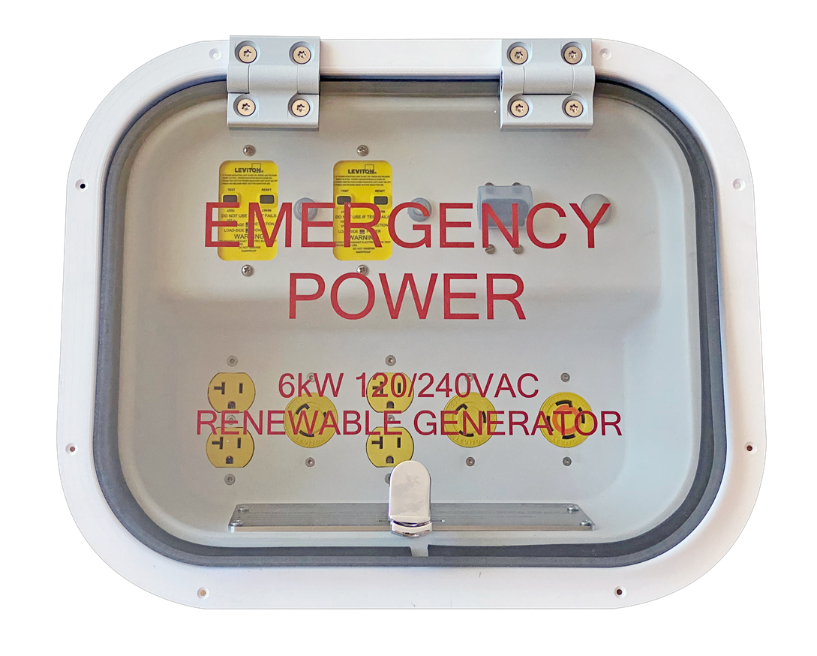 10
Emergency Preparedness for First Responders
EV charger becomes a lifesaver
Generators sit idle in storage most of the time
Renewable power: No refueling
Clean power: No toxic emissions
Quiet power: No disruption for medical staff or patients
Safe power: No volatile fuel to transport or store
Included in FEMA's Authorized Equipment List (AEL)*
* Beam Global EV ARC™ solar-powered charging stations are included in the FEMA Authorized Equipment List, under designation 10BC-00-SOLR Chargers.
11
Real Time Data & Reporting
Standard Reporting
Wireless connectivity transmits real time data for reporting on:
State of batteries 
State of PV charging 
Rate and amount of energy delivery
Time and duration of EV charging (approx.)
Carbon offset
Optional Reporting
Wireless connectivity transmits real time data for reporting on:
Time and duration of EV charging (exact) 
Time of charge 
Kilowatt hours (kWh) delivered
Optional billing / access control
Drive identification
Footer text (go 'Insert > Header & Footer' to edit)
12
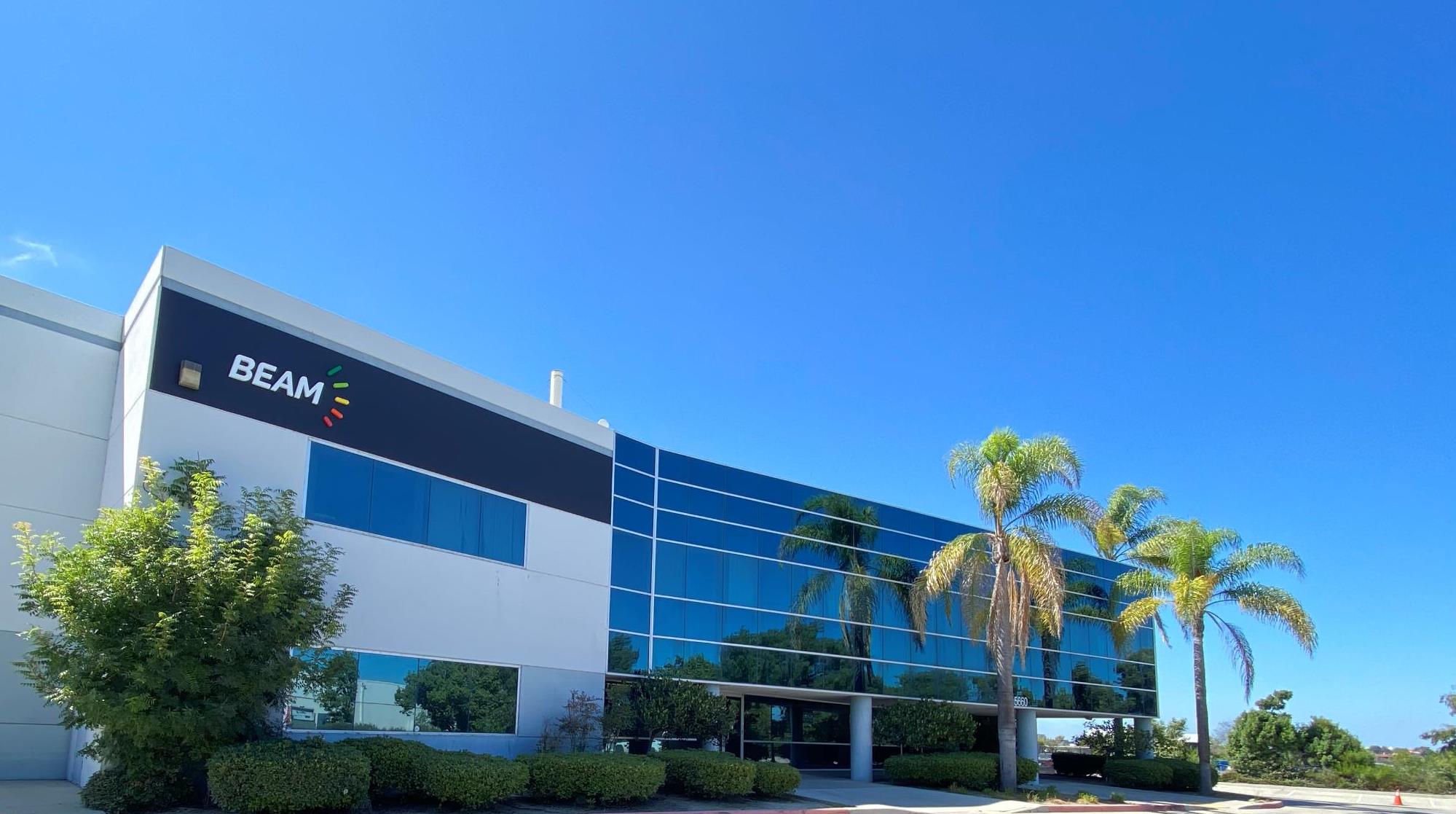 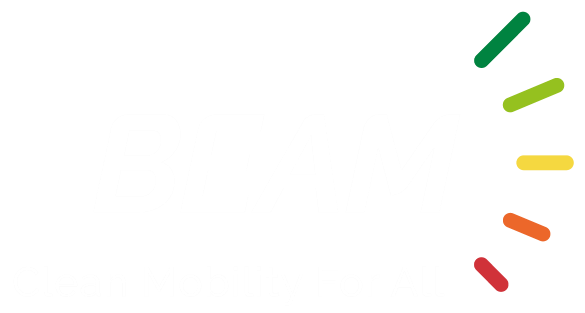 Founded in 2006
Publicly Traded Company (Nasdaq: BEEM)
Products manufactured at our facilities in    San Diego, California
We proudly employ combat veterans, disabled workers and other highly motivated individuals
Footer text (go 'Insert > Header & Footer' to edit)
13
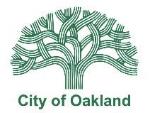 Our Customers Have a Lot to Beam About
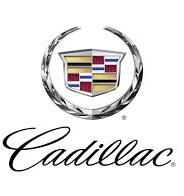 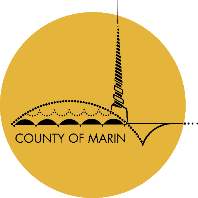 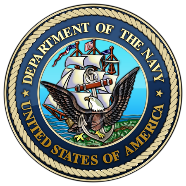 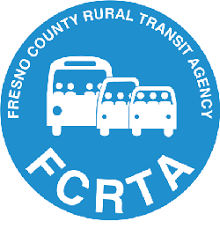 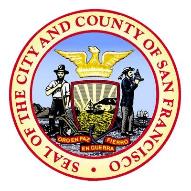 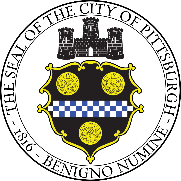 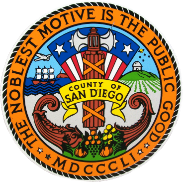 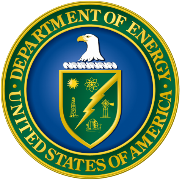 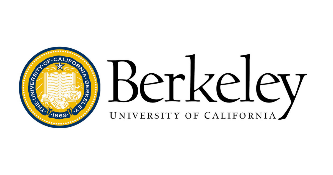 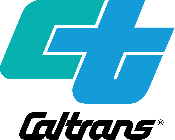 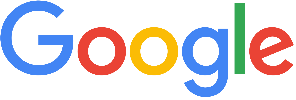 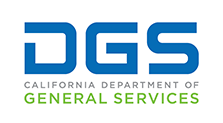 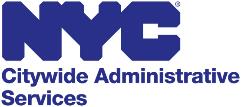 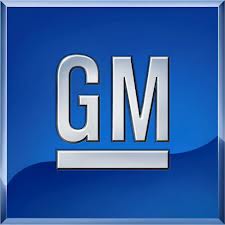 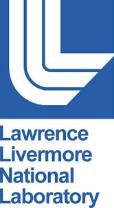 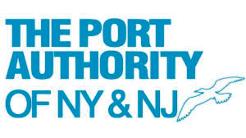 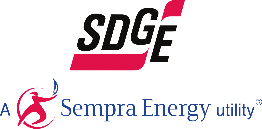 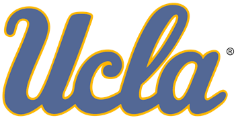 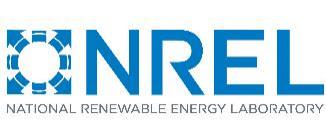 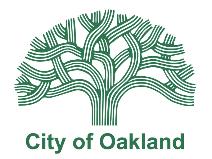 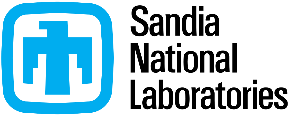 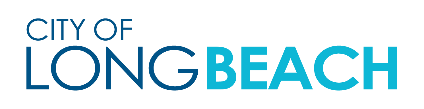 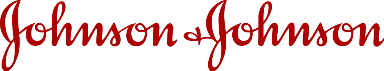 Drive on Sunshine
THE BEAM TEAM
+1 (858) 799-4583
BeamTeam@BeamForAll.com

BeamForAll.com
Drive on Sunshine
Thank You
Andy Ike
Clean Mobility Sales Manager

M (858)-799-4583
O (858)-799-4583
Andy.Ike@BeamForAll.com
BeamForAll.com